Půda a Biota
Půda a její složky
Termíny
Pedosféra (půdní kryt) – transformace svrchní části zemské kůry působením organismů na horniny za účasti vody, vzduchu a sl. záření 
Půda – směs minerálních látek, které vznikají rozkladem horniny vlivem chemických a fyzikálních faktorů, s organickými látkami vzniklými rozkladem zbytků rostlin biologickými činiteli
Půdní složky
Neživá složka anorganická
    - Pevná (horniny a minerály)    půdotvorné minerály: primární a sekundární
    - Půdní voda: gravitační, vázaná, hygroskopická
    - Půdní vzduch
Neživá složka organická - humus
Živá složka - edafon
Půdotvorné procesy
Základní skupiny: 
  1) nárůst hmoty v půdní matrici (akumulace) 
  2) ztráta hmoty v půdní matrici 
  3) translokace hmoty v půdní matrici 
  4) transformace látek v půdní matrici
Půdotvorný proces
1) nárůst hmoty v půdní matrici (akumulace) 
   Obohacování – o nový minerální nebo organický   podíl   Salinizace – zasolování půdy
Půdotvorný proces
2) ztráta hmoty v půdní matrici Vyluhování – vymývání rozpustných látek z půdního profilu nebo jeho části Eroze – (vodní, větrná, ledovcová) – odnos látek z povrchu půdy Desalinizace – opak salinizace
Půdotvorný proces
3) Translokace hmoty v půdní matrici eluviace – pohyb látek z určité části půdního profilu – přemísťování půdních složek (roztoky) iluviace (diluviace) – pohyb látek do určité části profilu, kde se akumulují - opak eluviace dekalcifikace a kalcifikace – odstraňování/obohacování půdního profilu o uhličitan vápenatý illimerizace – mechanická migrace malých minerálních částic ze svrchního horizontu do spodních vrstev půdy za vzniku o jílnaté částice obohaceného argilického horizontu (typické pro půdní typ hnědozem a luvizem) pedoturbace – biologické a fyzikální promísení půdní hmoty (mráz/teplo, sucho/vlhko) podzolizace – chemická migrace sloučenin hliníku a železa (typické pro půdní typ podzol a kryptopodzol) lateritizace – migrace kyseliny křemičité z půdního profilu
Půdotvorný proces
4) transformace látek v půdní matrici syntéza/rozklad (dekompozice – tvorba/rozklad nových částic minerálního a organického původu humifikace – přeměna surových půdních látek na stabilní humus (typické pro půdní typ černozem) hnědnutí (braunifikace, rubifikace) – uvolňování železa z primárních minerálů a jeho disperze: tento proces je spojený s oxidací a hydratací sloučenin železa a zabarvením horizontu (typické pro kambizem) rašelinění – tvorba rašeliny oglejení – střídání period redukce a oxidace vedoucí k hromadění železa na stěnách makropórů a k rezivě skvrnitému zbarvení (výrazný pro PT pseudoglej) glejizace –redukce železa v anaerobních podmínkách spojená s charakter. zabarvením části profilu do modra nebo zelena (typické pro PT glej)
Půda a její částice
Jemnozem a třídění podle částic:  střední písek (2-0,25 mm)
   jemný písek (0,25-0,05 mm)   hrubý prach (0,05-01 mm)   střední a jemný prach (silt) (0,01-0,001 mm)   jíl (méně než 0,001 mm)
Stupnice zrnitosti půd
Fyzikální vlastnosti půd
Kvalita a obsah organické hmoty (obsah humusu v půdě se stanovuje oxidací uhlíku organických látek (žíhání vzorku v plameni/peci C t, rozklad org. C za pomoci oxid. Činidla v kyselinosírovém prostředí (nepřímé stanovení – Cox, Tjurinova metoda) nad 5% je vysoký podíl humusu
Fyzikální vlastnosti půd
Struktura půdy prostorové shluky-aregáty, které mezi sebou vytvářejí prostory-póry lišící se svojí velikostí, uspořádáním a vzájemným propojením– drobtovitá, polyedrická, hrudkovitá, prizmatická, zrnitá 
 Pórovitost 46-69% střední až těžší, 35-46% lehčí minerální, 50-67% luční a lesní svrchní vrstvy, 79-83% rašeliny
Chemické vlastnosti půd
Kritéria aktivní a výměnné půdní reakce
Biologické vlastnosti půd
Půda a její znaky
Barva půdy (Munsellove tabulky)  Hloubka půdy – hluboká více než 60 cm, středně hluboká 30-60 cm, do 30 cm mělká půda  Obsah skeletu (méně 5% - skeletovanost žádná, 5-10%- příměs, 11-25%-slabá, 26-50%-střední, 51-75%-silná, 75% a víc velmi silná  Vlhkost zemin vyprahlá-beze známek vlhkosti, suchá-nevyvolává pocit chladu, vlahá-vyvolává pocit chladu, vlhká-ruku ovlhčuje, mokrá-voda odkapává
Munsellove tabulky půd
Biologická složka půd
Řez zemědělskou půdou
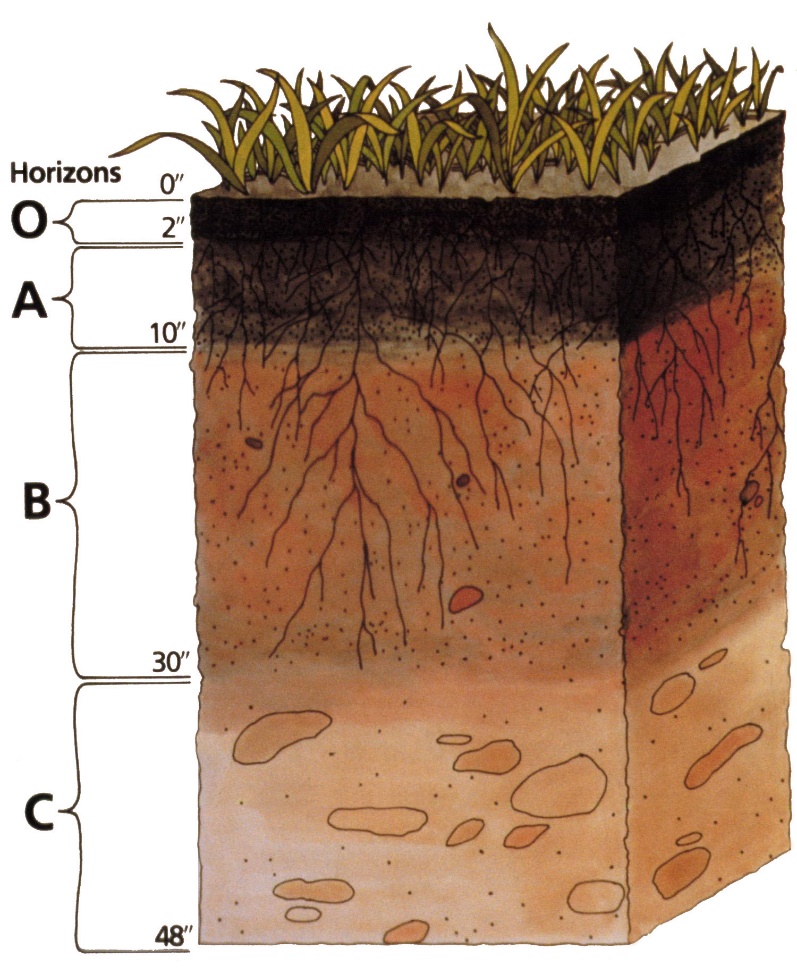 Půdní horizonty
Řez půdou
Půda jako zdroj obživy
Jan Kopřiva leslist.cz